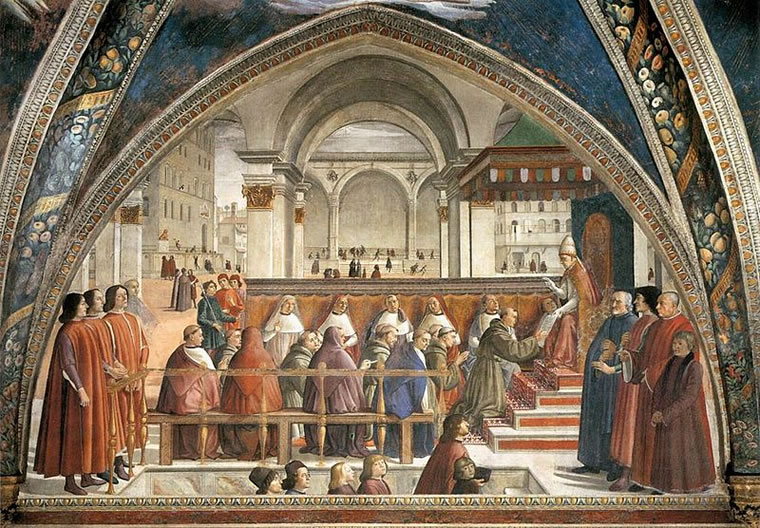 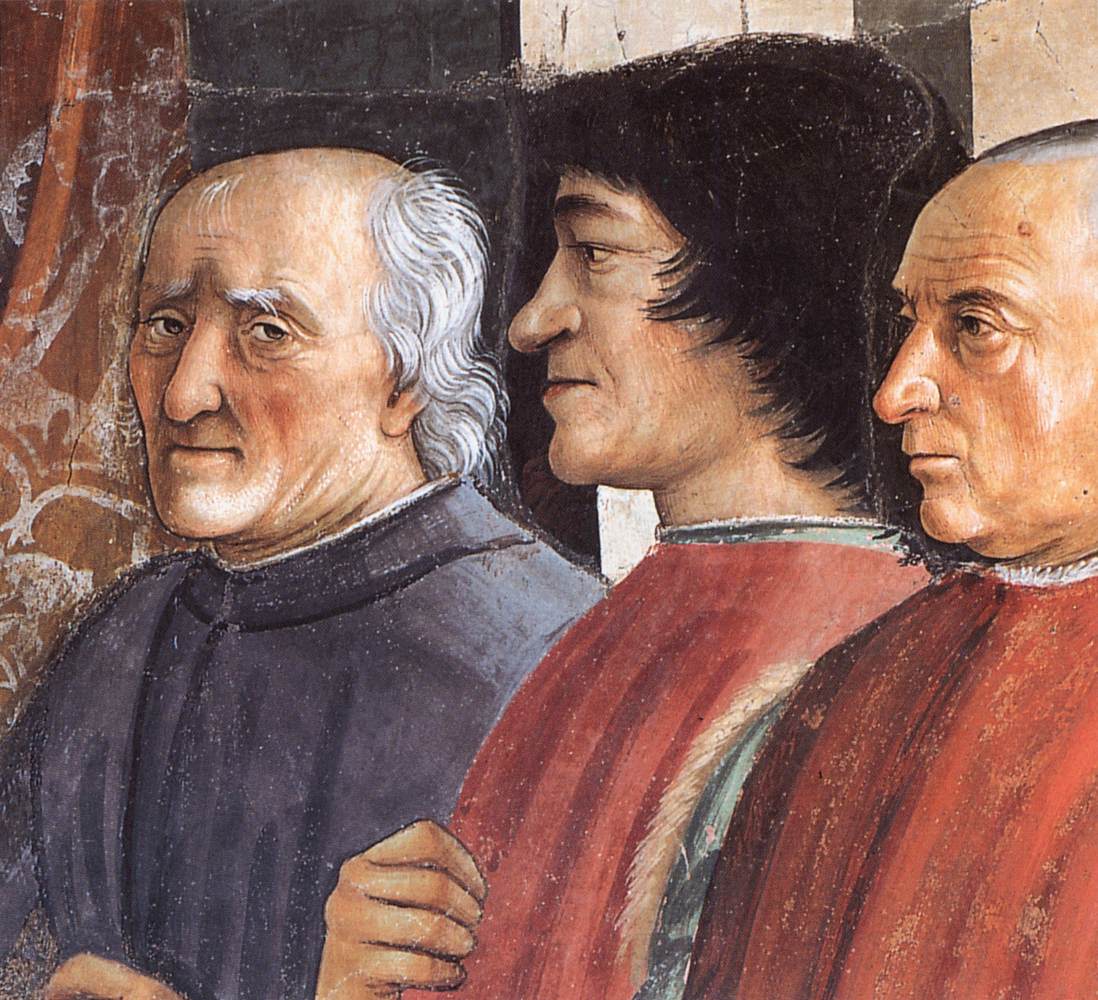 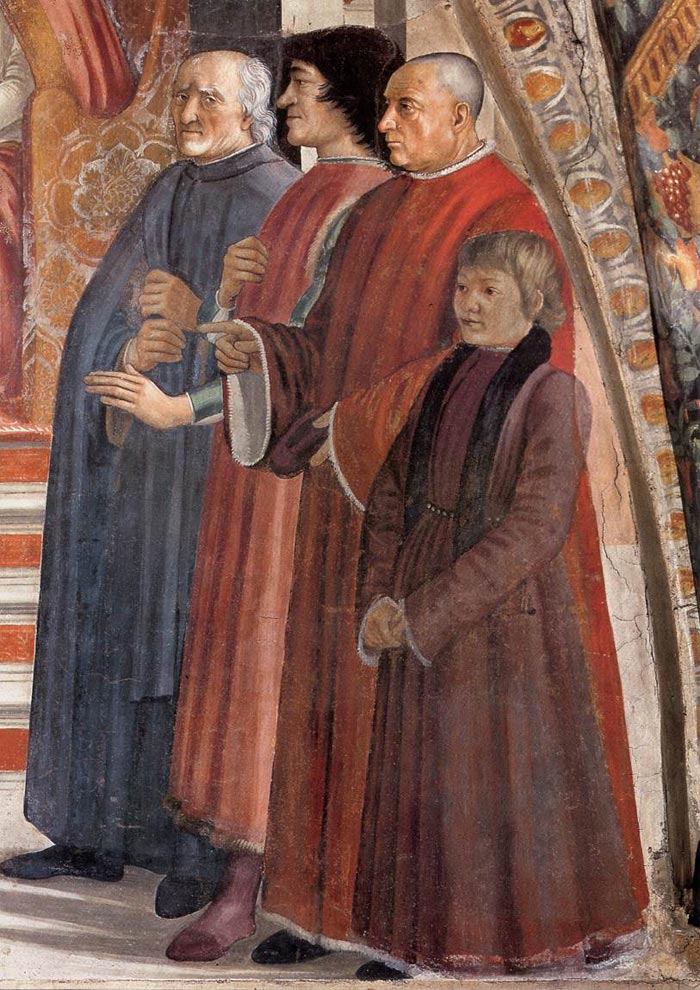 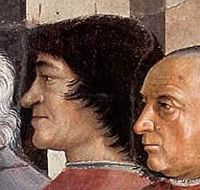 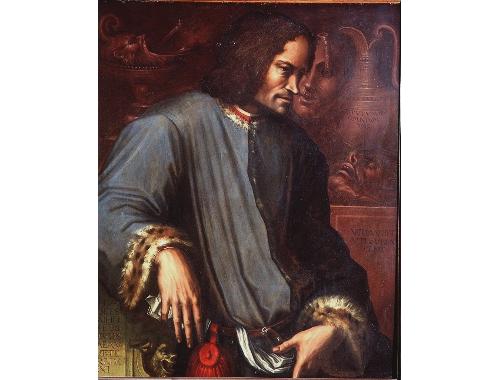 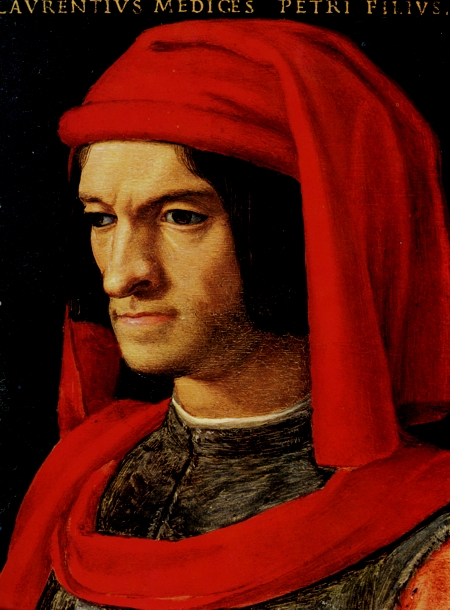 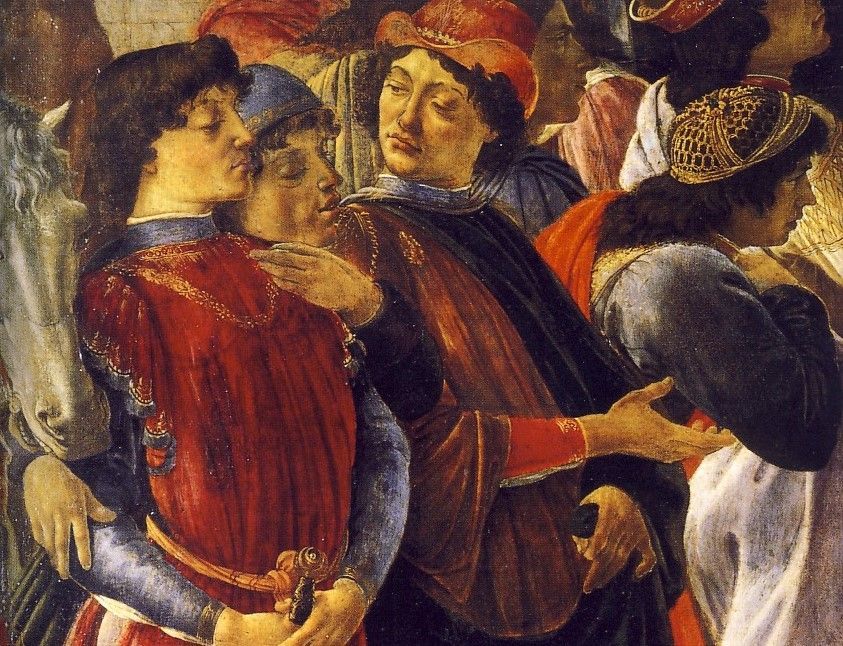 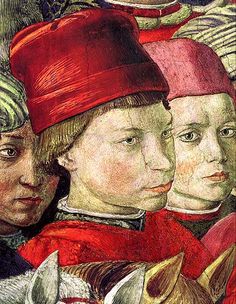 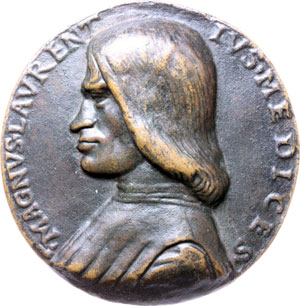 Quant'è bella giovinezza,che si fugge tuttavia!chi vuol esser lieto, sia:di doman non c'è certezza.Quest'è Bacco ed Arïanna,belli, e l'un de l'altro ardenti:perché 'l tempo fugge e inganna,sempre insieme stan contenti.Queste ninfe ed altre gentisono allegre tuttavia.Chi vuol esser lieto, sia:di doman non c'è certezza.
Donne e giovinetti amanti,viva Bacco e viva Amore!Ciascun suoni, balli e canti!Arda di dolcezza il core!Non fatica, non dolore!Ciò ch'a esser convien sia.Chi vuol esser lieto, sia:di doman non c'è certezza
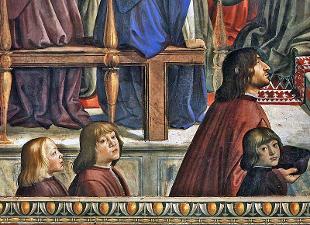 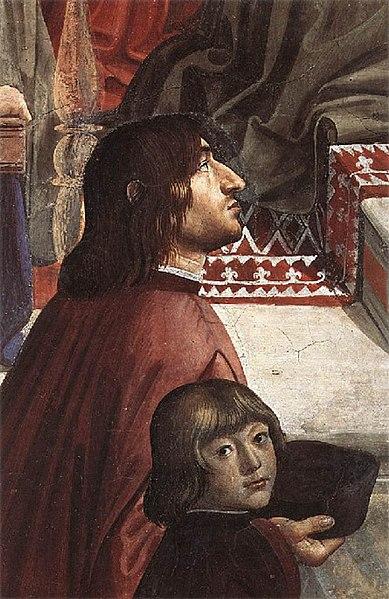 Angelo Poliziano
Piero il fatuo
Giuliano duca di  Nemour